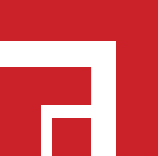 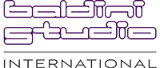 УНИВЕРЗИТЕТ У БАЊОЈ ЛУЦИ
UNIVERSITY OF BANJA LUKA
AРХИТЕКТОНСКО-ГРАЂЕВИНСКО-ГЕОДЕТСКИ ФАКУЛТЕТ
FACULTY OF ARCHITECTURE, CIVIL ENGINEERING AND GEODESY
II FAZA ALLPLAN TAKMIČENJA
TIM: CRVENA LISICA
Mentori:
doc. dr Gordana Broćeta
mr Mladen Slijepčević
Takmičari:
Grabljić Đorđe
Smiljanić Vladimir	
Stojčić Nikolina
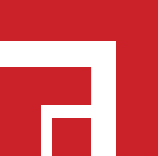 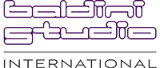 УНИВЕРЗИТЕТ У БАЊОЈ ЛУЦИ
UNIVERSITY OF BANJA LUKA
AРХИТЕКТОНСКО-ГРАЂЕВИНСКО-ГЕОДЕТСКИ ФАКУЛТЕТ
FACULTY OF ARCHITECTURE, CIVIL ENGINEERING AND GEODESY
Sadržaj

Zadatak
Raspodjela posla unutar tima
Proces izrade modela
Proces izrade dokumentacije
Model
Zaključak
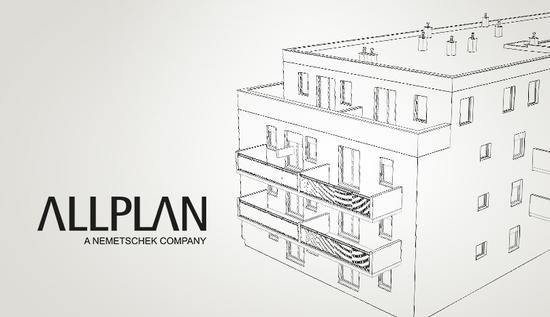 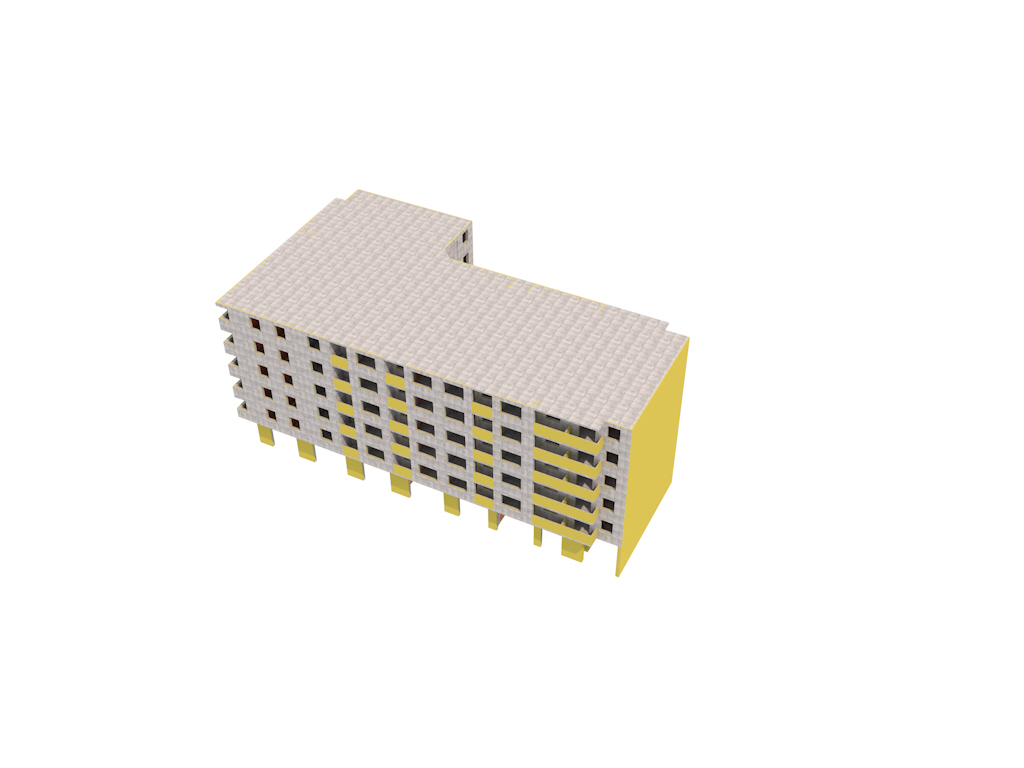 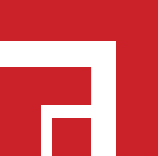 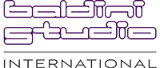 УНИВЕРЗИТЕТ У БАЊОЈ ЛУЦИ
UNIVERSITY OF BANJA LUKA
AРХИТЕКТОНСКО-ГРАЂЕВИНСКО-ГЕОДЕТСКИ ФАКУЛТЕТ
FACULTY OF ARCHITECTURE, CIVIL ENGINEERING AND GEODESY
Crvena lisica:
Đorđe Grabljić, student IV godine Građevinarstva, Konstruktivno usmjerenje
Smiljanić Vladimir, student IV godine Građevinarstva, Konstruktivno usmjerenje
Stojčić Nikolina, studentica IV godine Građevinarstva, Konstruktivno usmjerenje
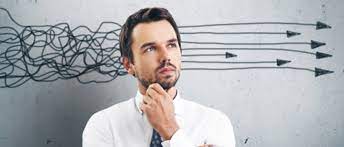 Iskustvo u radu sa 
     BIM softverima?
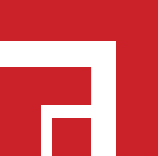 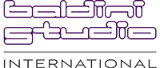 УНИВЕРЗИТЕТ У БАЊОЈ ЛУЦИ
UNIVERSITY OF BANJA LUKA
AРХИТЕКТОНСКО-ГРАЂЕВИНСКО-ГЕОДЕТСКИ ФАКУЛТЕТ
FACULTY OF ARCHITECTURE, CIVIL ENGINEERING AND GEODESY
Zadatak:
stambeni objekat P+5
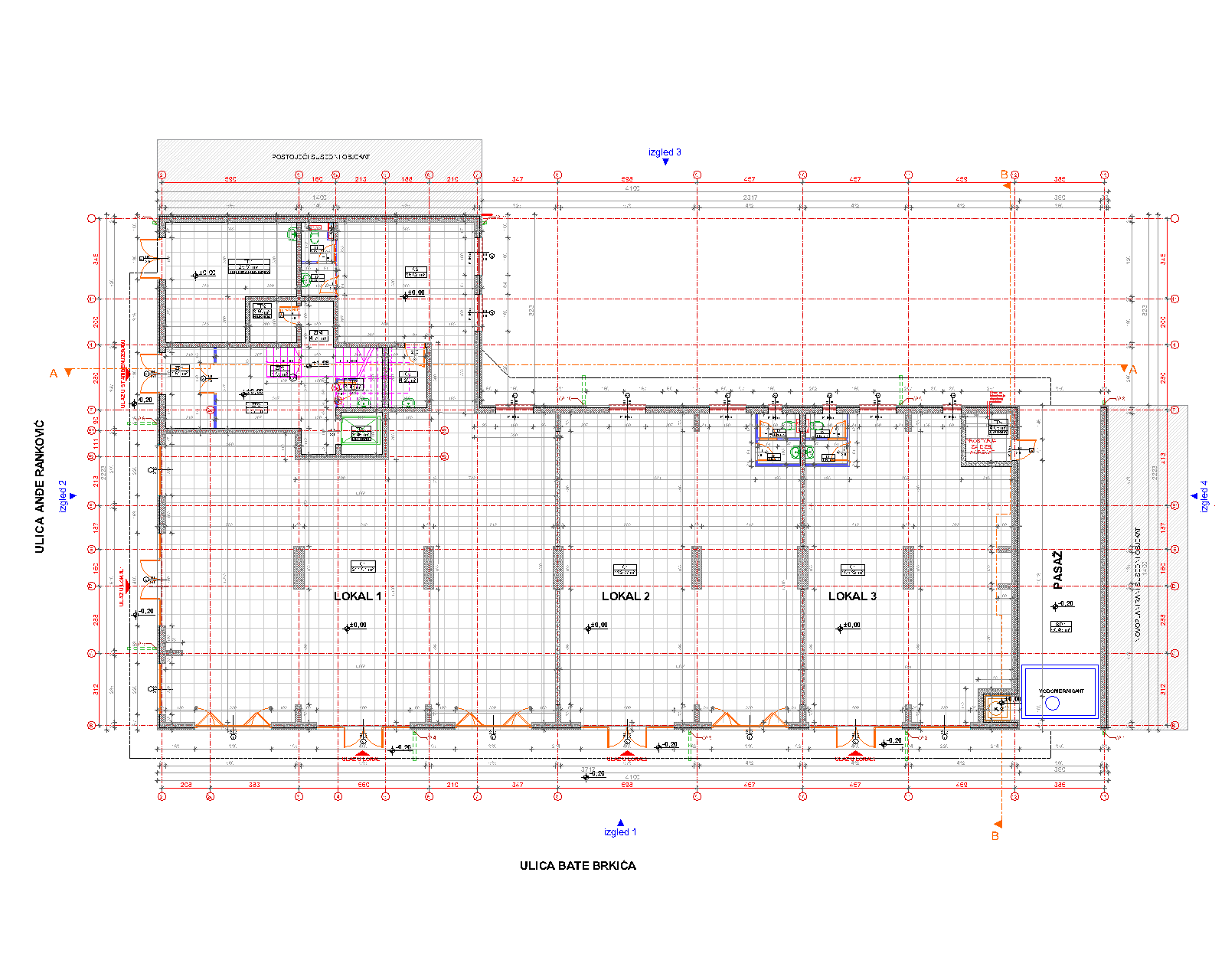 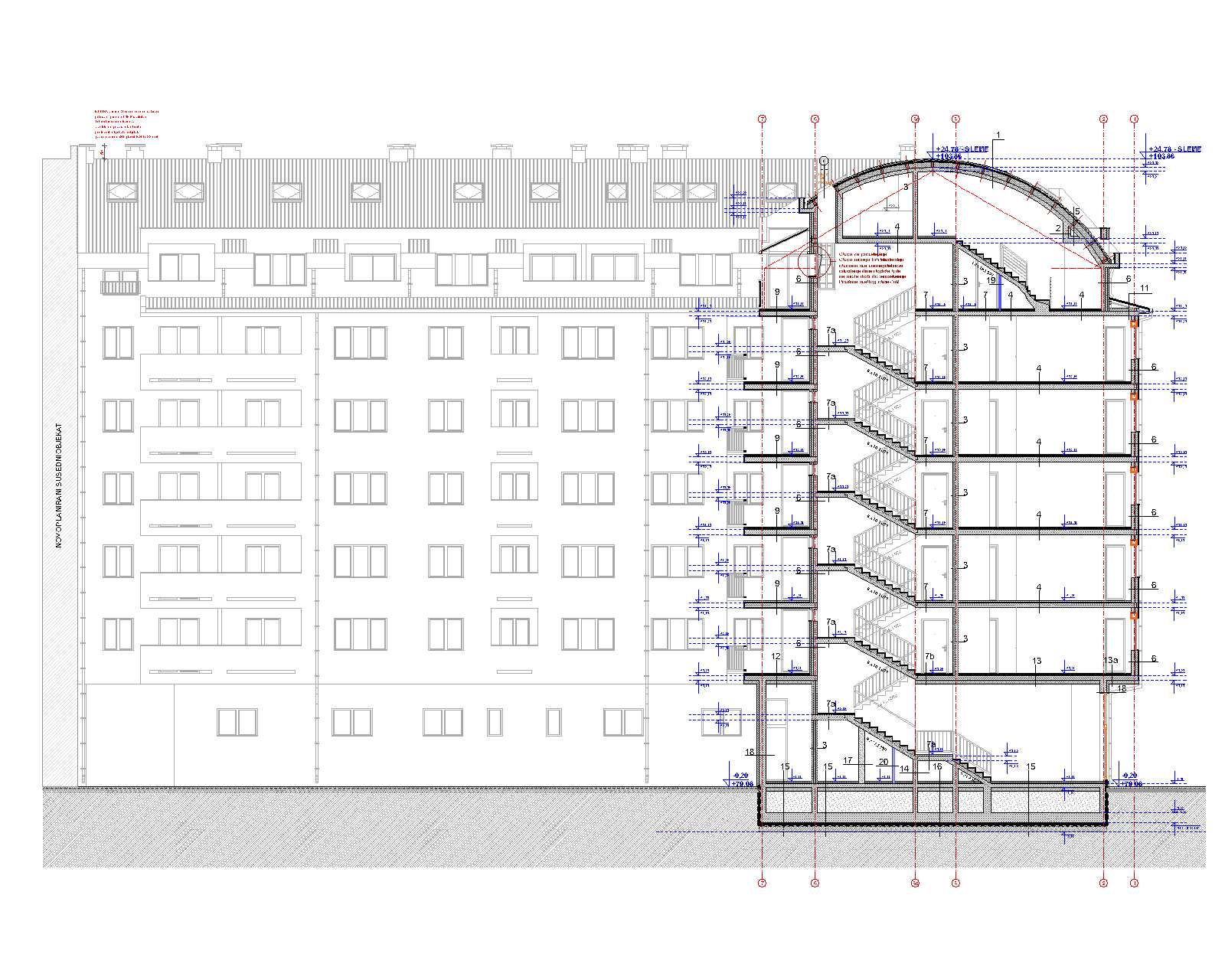 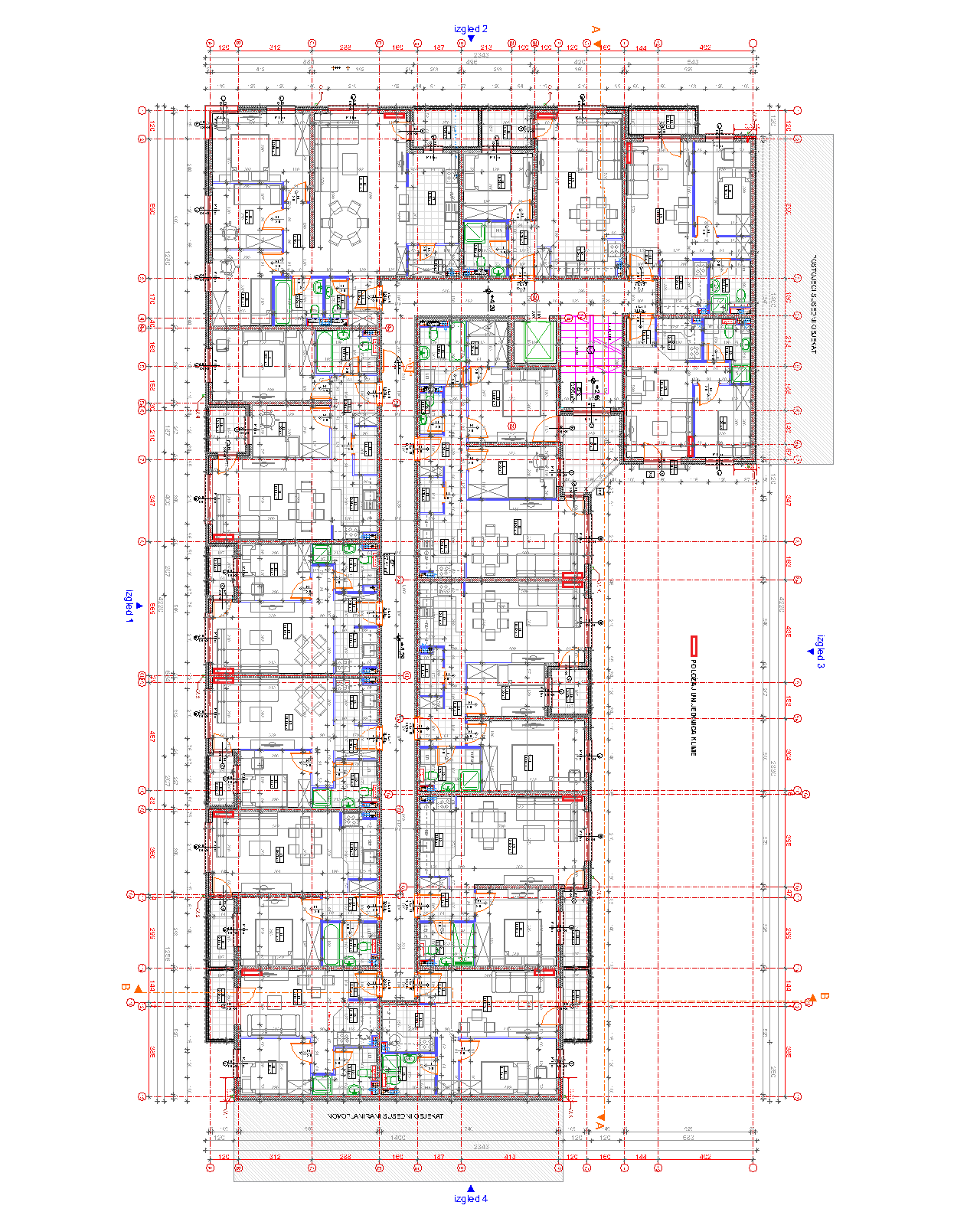 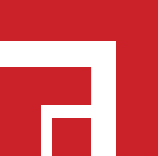 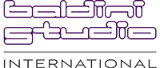 УНИВЕРЗИТЕТ У БАЊОЈ ЛУЦИ
UNIVERSITY OF BANJA LUKA
AРХИТЕКТОНСКО-ГРАЂЕВИНСКО-ГЕОДЕТСКИ ФАКУЛТЕТ
FACULTY OF ARCHITECTURE, CIVIL ENGINEERING AND GEODESY
Raspodjela posla unutar tima:
koordinacija unutar tima
pokazivanje samoinicijative 
komunikacija i dijeljenje materijala
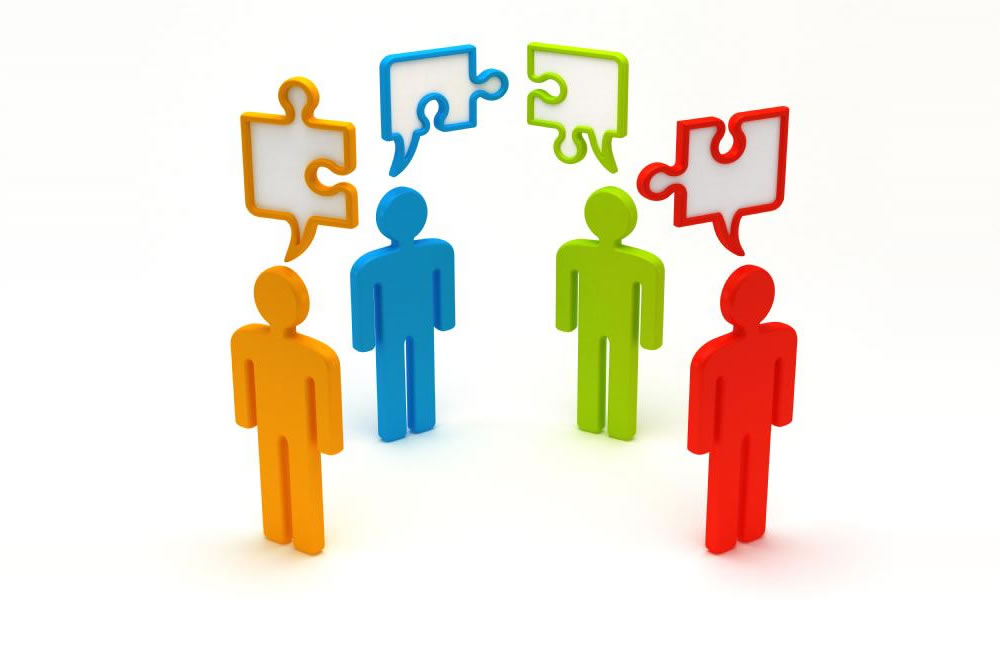 Allplan share


Allplan backup
PilotProjekt
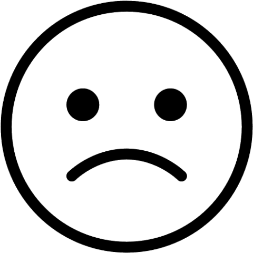 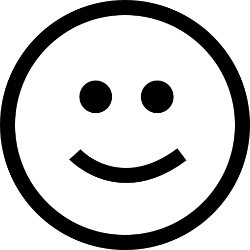 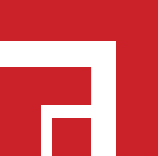 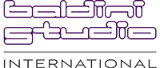 УНИВЕРЗИТЕТ У БАЊОЈ ЛУЦИ
UNIVERSITY OF BANJA LUKA
AРХИТЕКТОНСКО-ГРАЂЕВИНСКО-ГЕОДЕТСКИ ФАКУЛТЕТ
FACULTY OF ARCHITECTURE, CIVIL ENGINEERING AND GEODESY
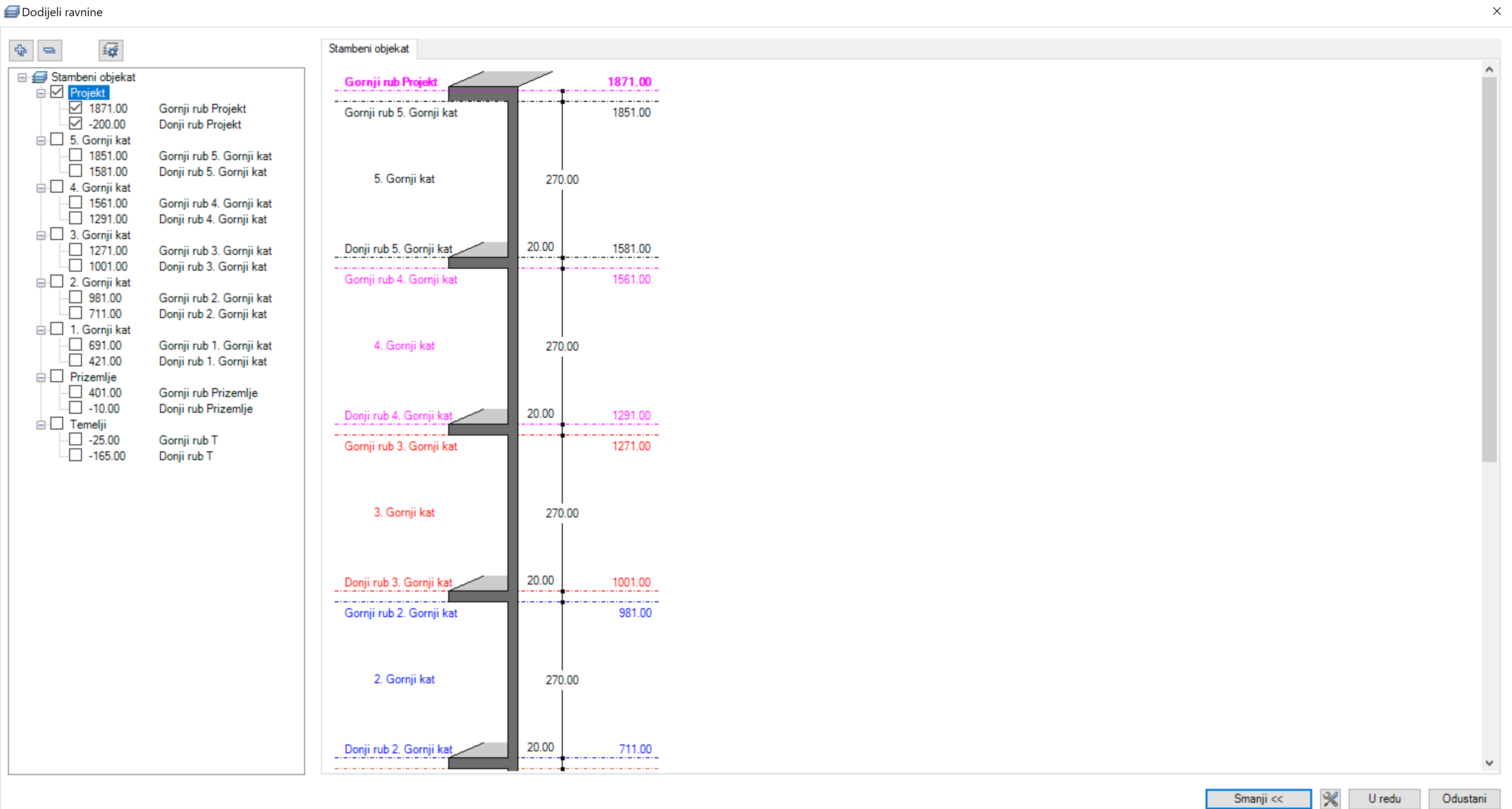 Proces izrade modela
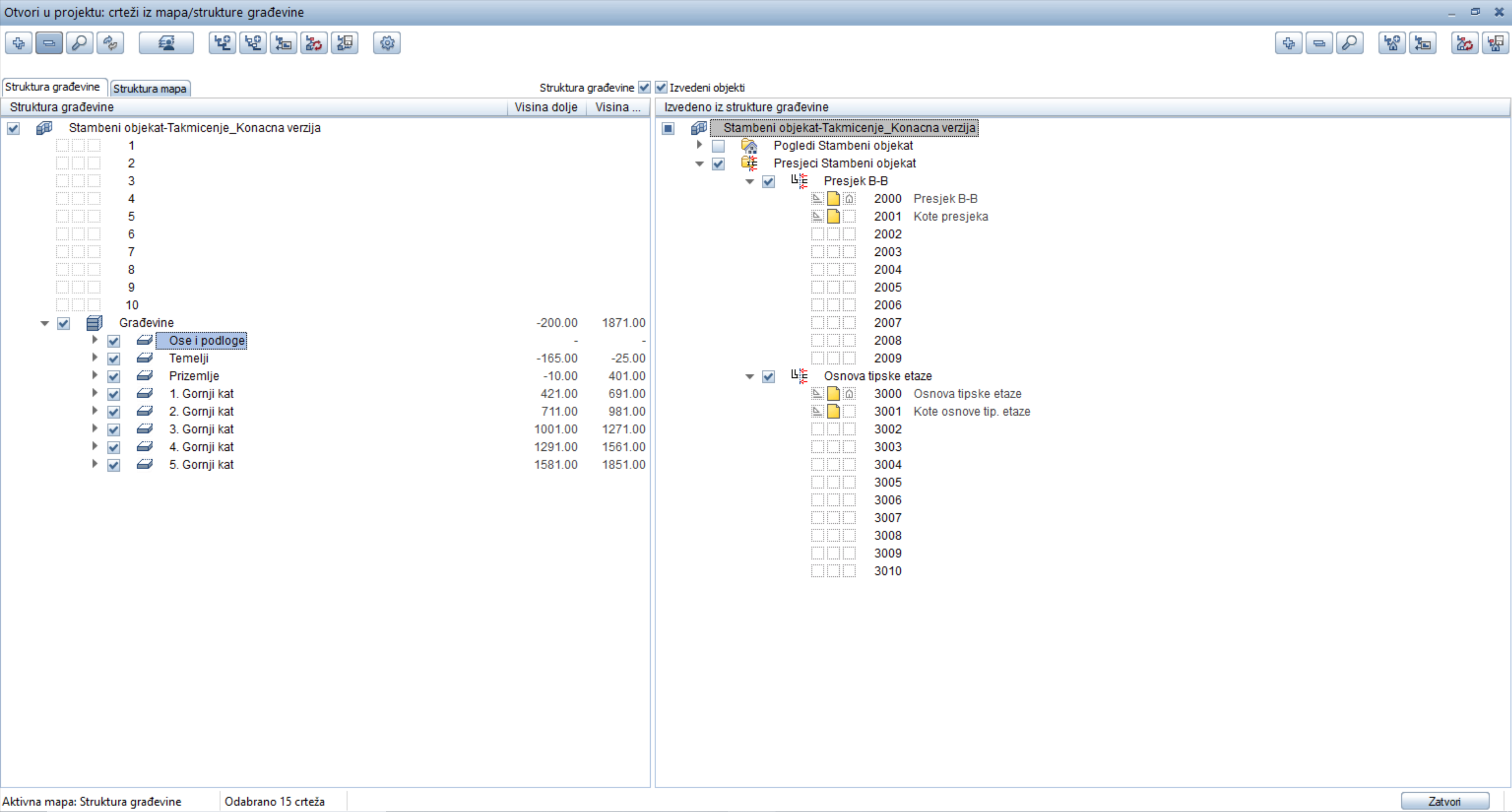 struktura građevine
temelji
prizemlje
tipska etaža
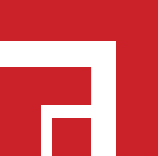 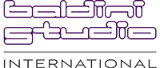 УНИВЕРЗИТЕТ У БАЊОЈ ЛУЦИ
UNIVERSITY OF BANJA LUKA
AРХИТЕКТОНСКО-ГРАЂЕВИНСКО-ГЕОДЕТСКИ ФАКУЛТЕТ
FACULTY OF ARCHITECTURE, CIVIL ENGINEERING AND GEODESY
Temeljna ploča
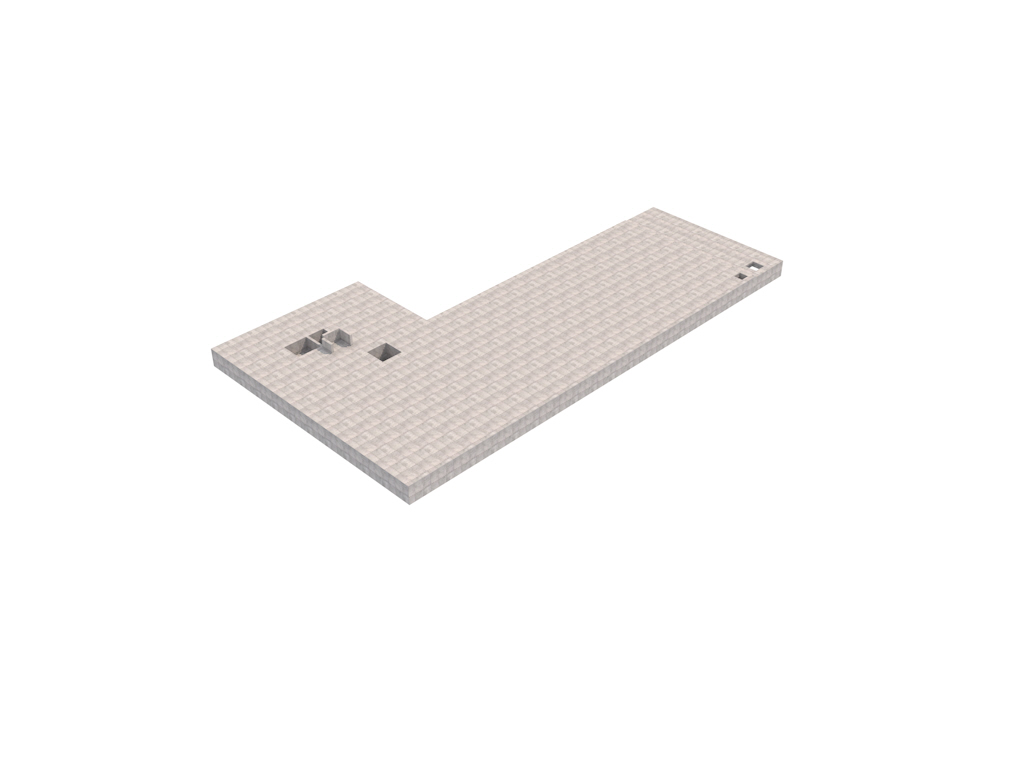 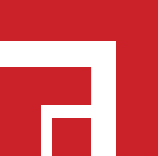 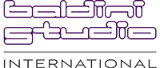 УНИВЕРЗИТЕТ У БАЊОЈ ЛУЦИ
UNIVERSITY OF BANJA LUKA
AРХИТЕКТОНСКО-ГРАЂЕВИНСКО-ГЕОДЕТСКИ ФАКУЛТЕТ
FACULTY OF ARCHITECTURE, CIVIL ENGINEERING AND GEODESY
Prizemlje
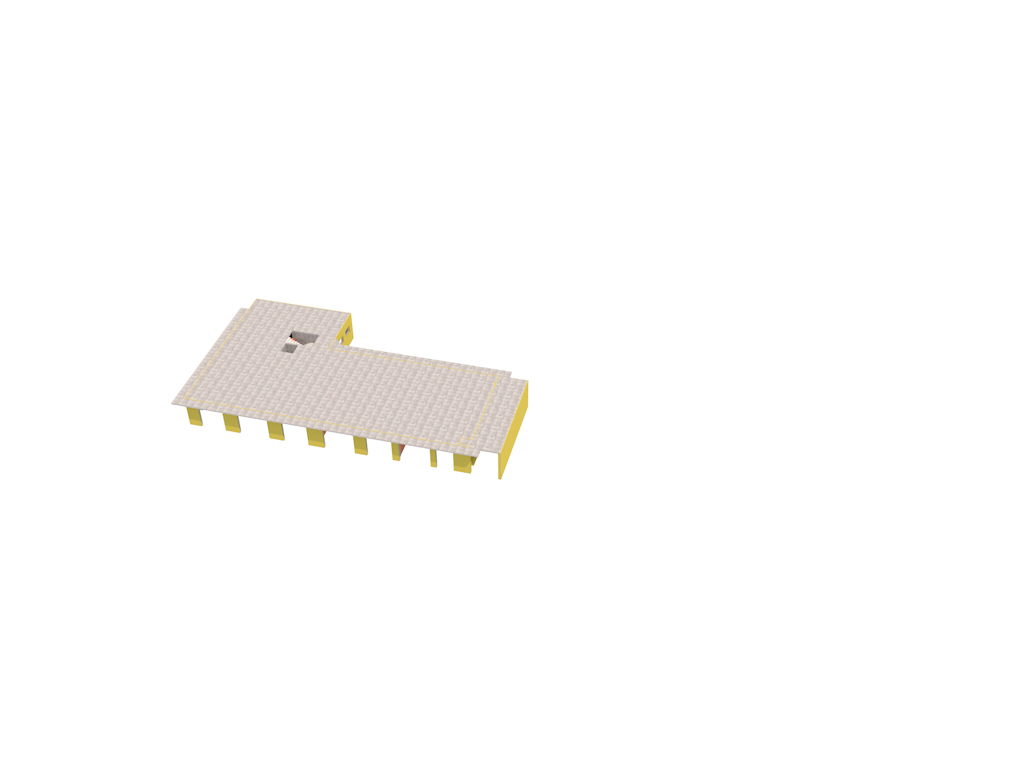 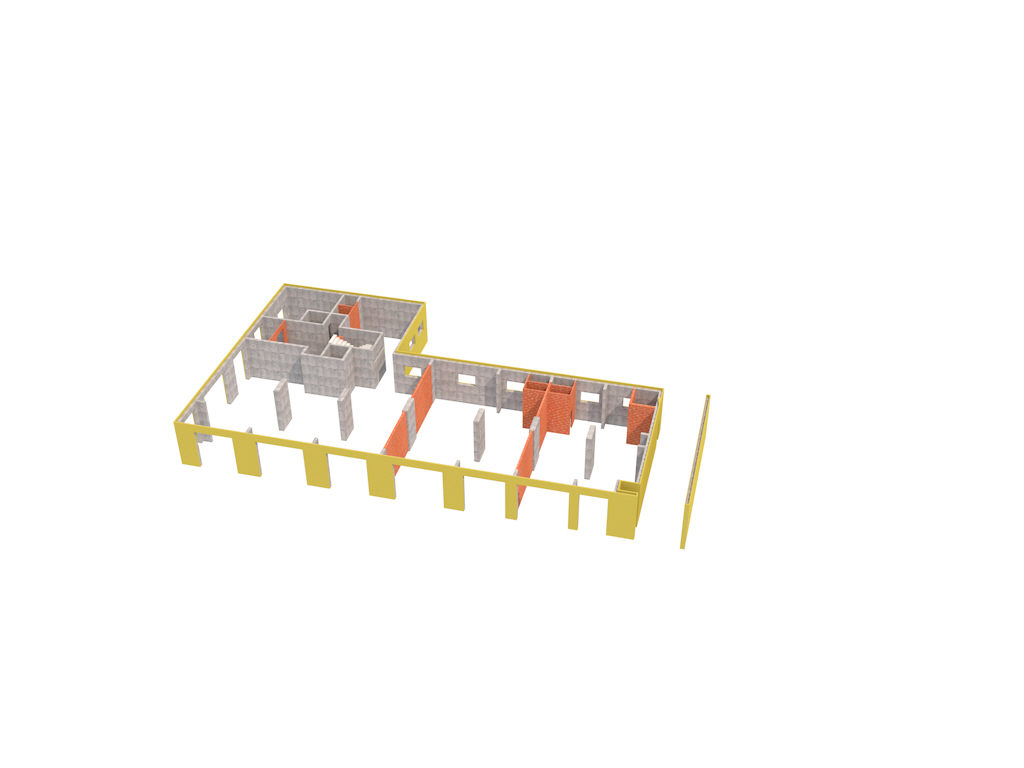 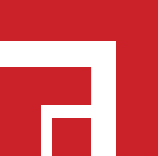 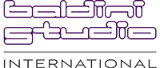 УНИВЕРЗИТЕТ У БАЊОЈ ЛУЦИ
UNIVERSITY OF BANJA LUKA
AРХИТЕКТОНСКО-ГРАЂЕВИНСКО-ГЕОДЕТСКИ ФАКУЛТЕТ
FACULTY OF ARCHITECTURE, CIVIL ENGINEERING AND GEODESY
Tipska etaža
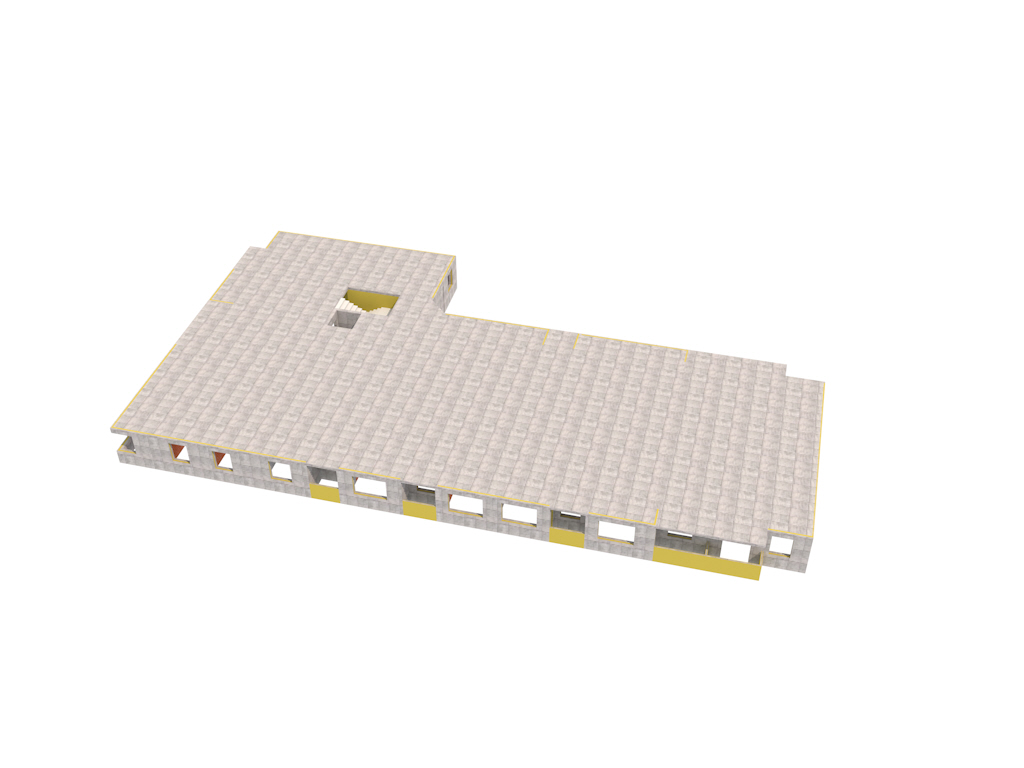 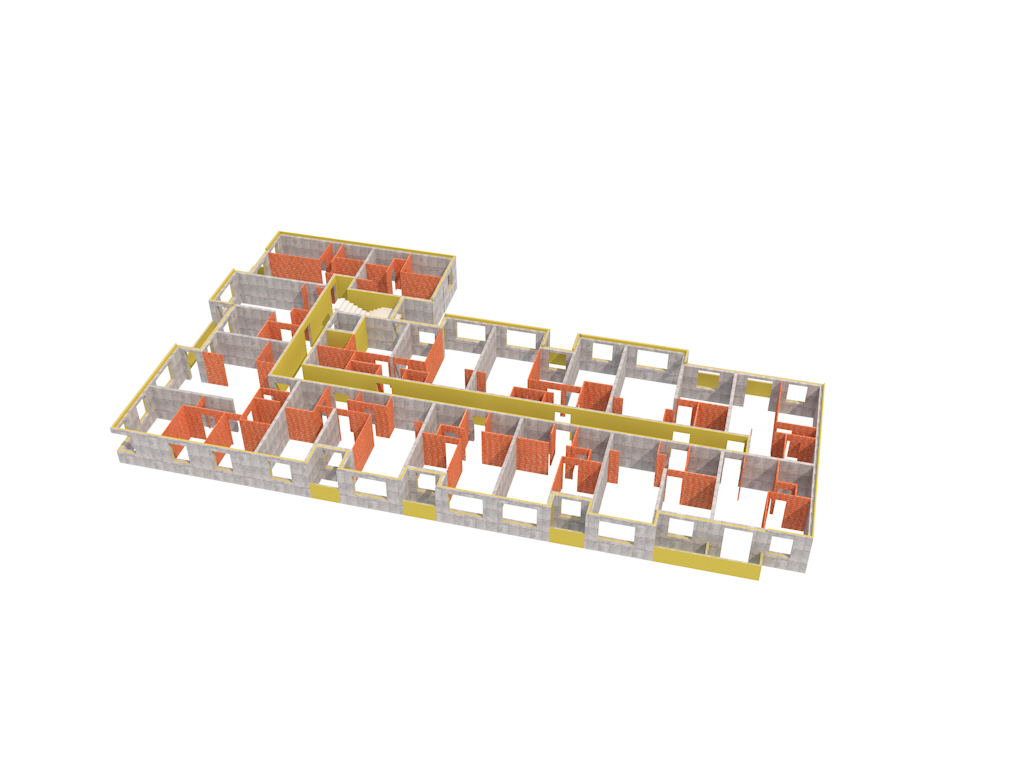 7 cm, 9 cm, 13 cm, 23 cm, 28 cm, 30 cm ........
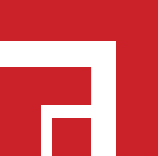 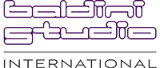 УНИВЕРЗИТЕТ У БАЊОЈ ЛУЦИ
UNIVERSITY OF BANJA LUKA
AРХИТЕКТОНСКО-ГРАЂЕВИНСКО-ГЕОДЕТСКИ ФАКУЛТЕТ
FACULTY OF ARCHITECTURE, CIVIL ENGINEERING AND GEODESY
Sastavljanje modela
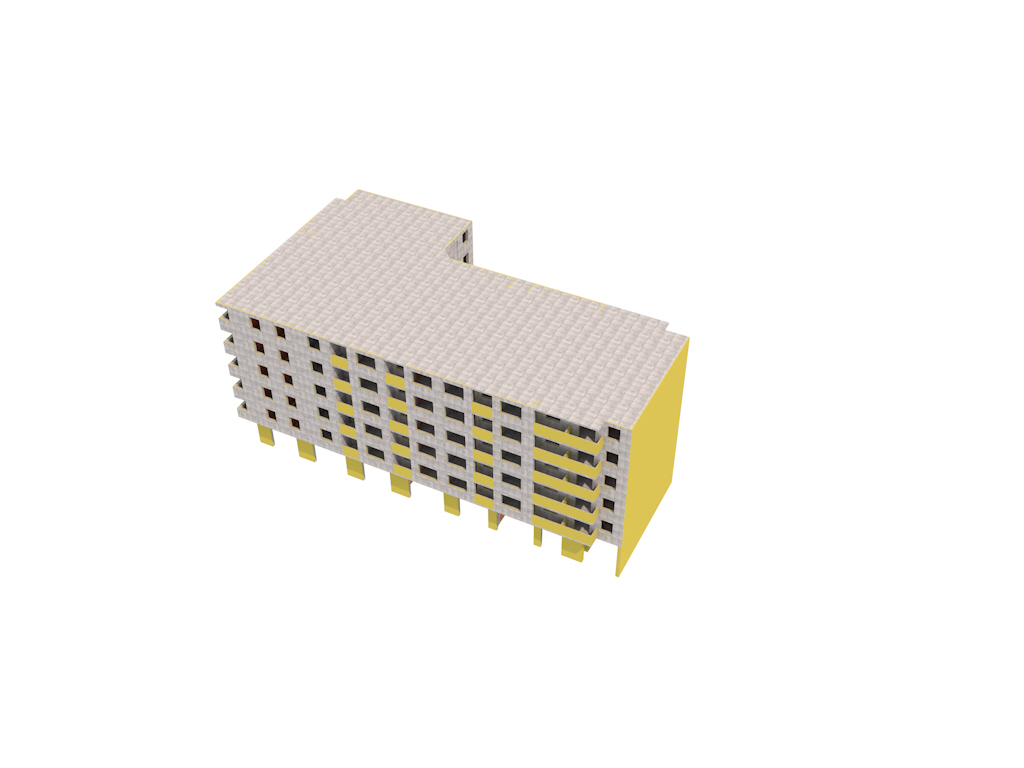 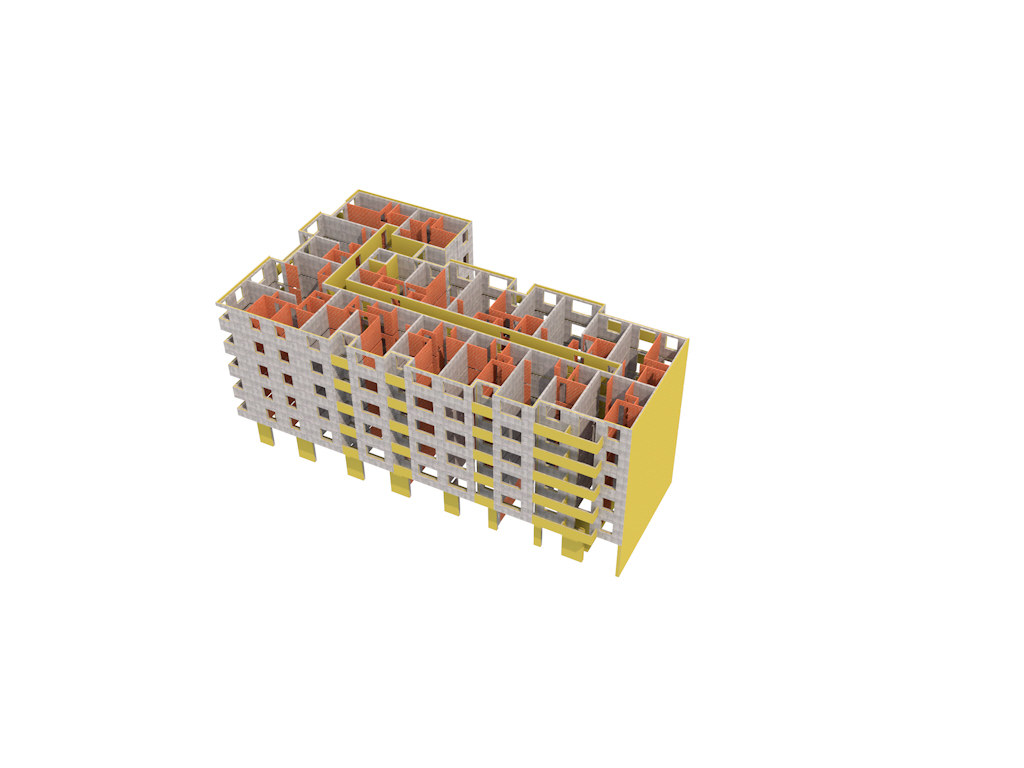 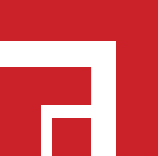 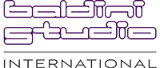 УНИВЕРЗИТЕТ У БАЊОЈ ЛУЦИ
UNIVERSITY OF BANJA LUKA
AРХИТЕКТОНСКО-ГРАЂЕВИНСКО-ГЕОДЕТСКИ ФАКУЛТЕТ
FACULTY OF ARCHITECTURE, CIVIL ENGINEERING AND GEODESY
KOTIRANJE.......
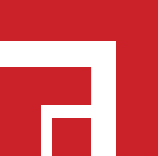 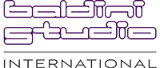 УНИВЕРЗИТЕТ У БАЊОЈ ЛУЦИ
UNIVERSITY OF BANJA LUKA
AРХИТЕКТОНСКО-ГРАЂЕВИНСКО-ГЕОДЕТСКИ ФАКУЛТЕТ
FACULTY OF ARCHITECTURE, CIVIL ENGINEERING AND GEODESY
.......PROBLEMI
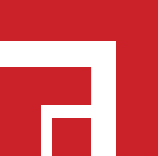 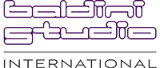 УНИВЕРЗИТЕТ У БАЊОЈ ЛУЦИ
UNIVERSITY OF BANJA LUKA
AРХИТЕКТОНСКО-ГРАЂЕВИНСКО-ГЕОДЕТСКИ ФАКУЛТЕТ
FACULTY OF ARCHITECTURE, CIVIL ENGINEERING AND GEODESY
Proces izrade dokumentacije
PDF crteži (osnova prizemlja, osnova tipske etaže, presjek)
količine radova (betonski i zidarski radovi)
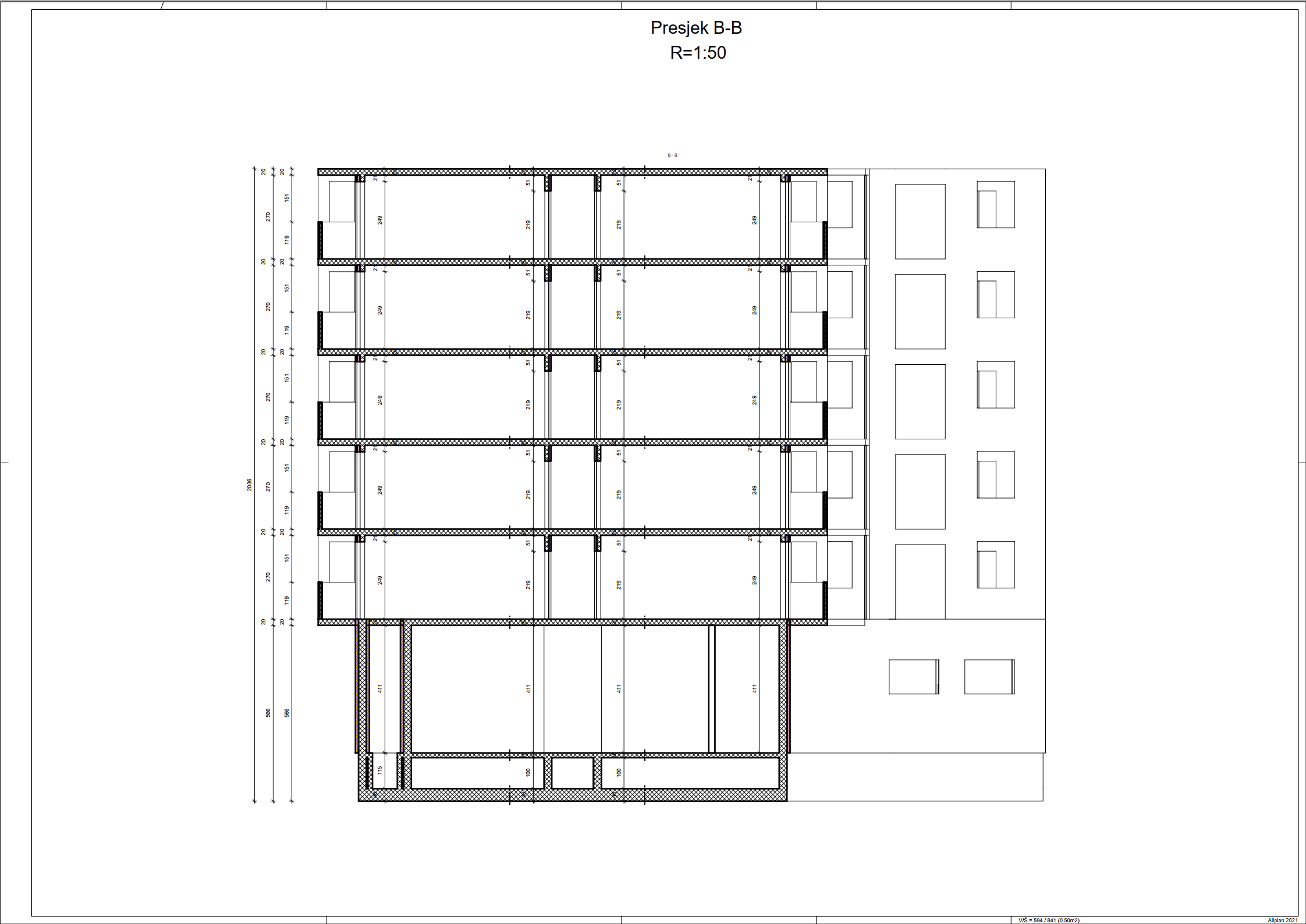 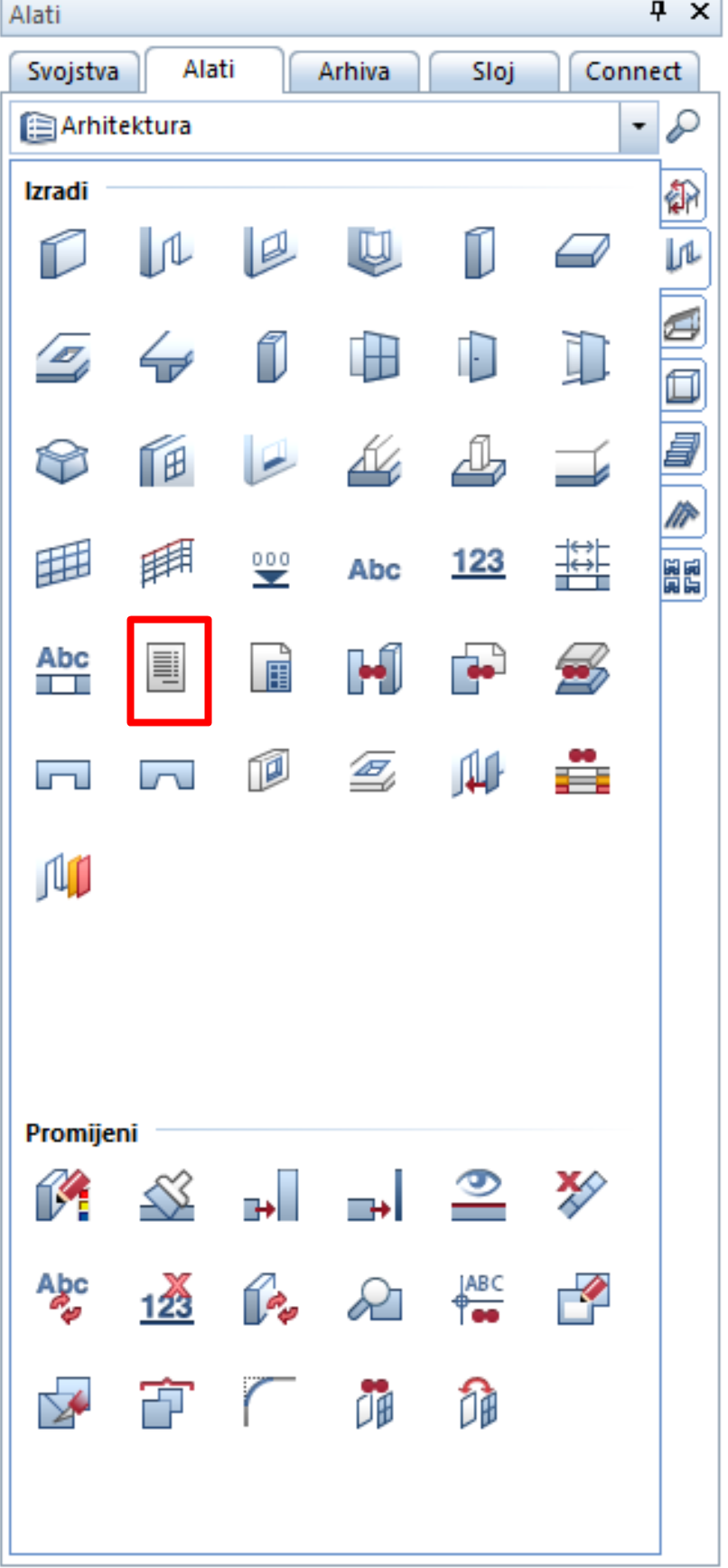 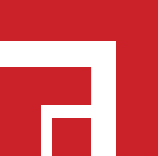 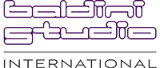 УНИВЕРЗИТЕТ У БАЊОЈ ЛУЦИ
UNIVERSITY OF BANJA LUKA
AРХИТЕКТОНСКО-ГРАЂЕВИНСКО-ГЕОДЕТСКИ ФАКУЛТЕТ
FACULTY OF ARCHITECTURE, CIVIL ENGINEERING AND GEODESY
Zaključak

Prednosti
3D model
istovremeni rad više osoba
manipulacija modelom 
brza obrada rezulta
Nedostaci
komplikovano za početnike	
mnogo „fizičkog“ posla
zahtjevan program za računare
definisanje svojstava
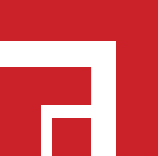 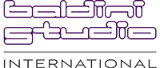 УНИВЕРЗИТЕТ У БАЊОЈ ЛУЦИ
UNIVERSITY OF BANJA LUKA
AРХИТЕКТОНСКО-ГРАЂЕВИНСКО-ГЕОДЕТСКИ ФАКУЛТЕТ
FACULTY OF ARCHITECTURE, CIVIL ENGINEERING AND GEODESY
HVALA NA PAŽNJI!